Saturday 28th
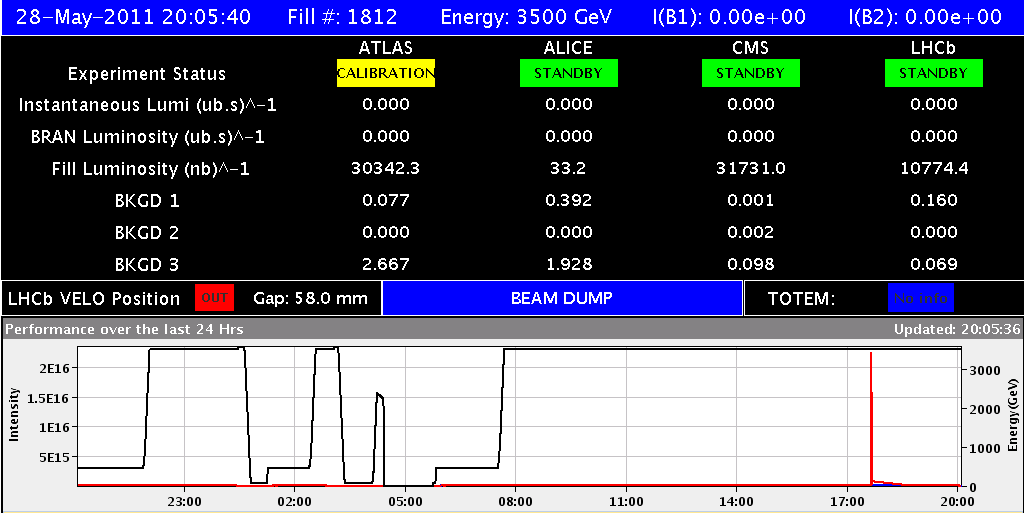 08:17 Fill #1812: Stable beams, peak luminosity ~1.1x1033 cm-2s-1
19:00 Go to adjust for RF-checks; Record fill lumi of 31.7 pb-1 for CMS
20:00 Beam Dump
Access for QPS, UPS, timing and other problems... 
01:00 Injection for physics fill #1813
03:15 Stable beams, peak luminosity ~1.0x1033 cm-2s-1
04:45 Beam dumped by an UFO in 28.L8
07:00 Fill and ramp for loss map and test new betastar limits for collimator gaps
08:30 Dump with loss map and recycle for filling
29/5/2011
LHC 8:30 meeting
Fill #1812.... and afterwards...
First hours: Problems with DIP-, TMG-servers and lumi levelling
Switch TMG to spare B system
8:40 Lost the QPS of the main quads of S67
Will probably need access when beams dumped
13:40 Be-CO first line has arrived and started the intervention on the timing server A (CPU to be changed)
After the dump
SIS interlock on RF power at 3.5 TeV tested ok, but not yet activated for the night
Access:
“(another) problem with the timing controller, was trying to get a table without start event”
UPS US85 is not working. Experts are in US85 and tried to switch it back, but it gives an electric arc. 
UPS US85 not redundant any more BUT ONLY SERVES CRYOGENICS (mp)
QPS specialists in points 6 and 8
One LL RF module does not switch back on again
29/05/2011
LHC 8:30 meeting
Fill #1812
Relative losses of bunch current after 3.5 hours
Clear effect of number of collisions
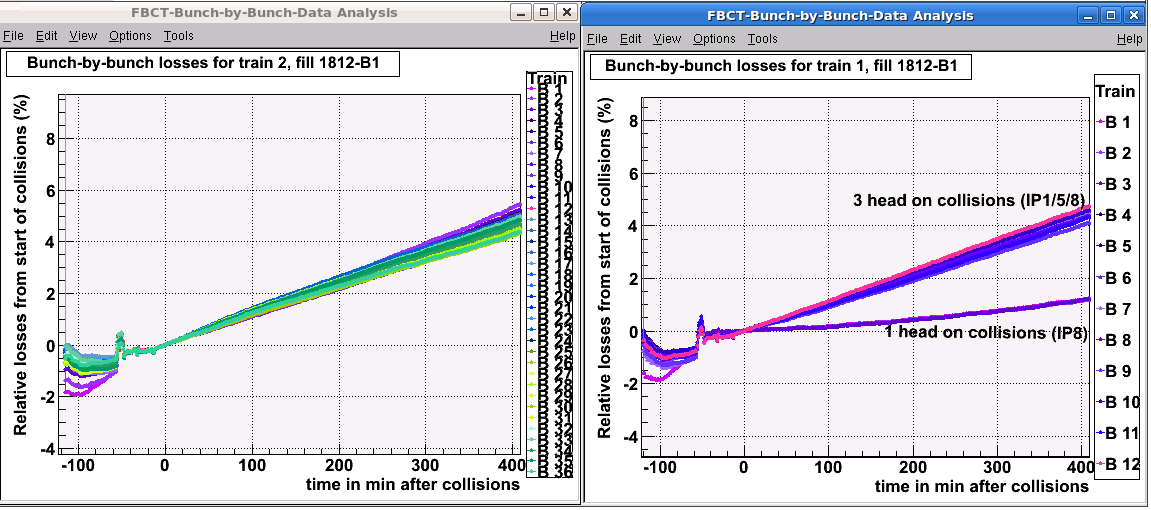 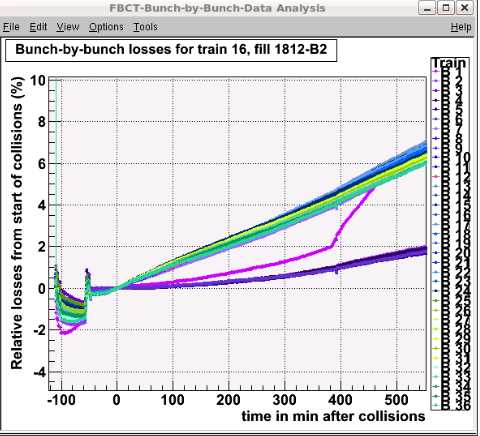 B2 increasing losses of one bunch when levelling IP2 and LHCb at the same time
29/05/2011
LHC 8:30 meeting
Switching off one RF cavity
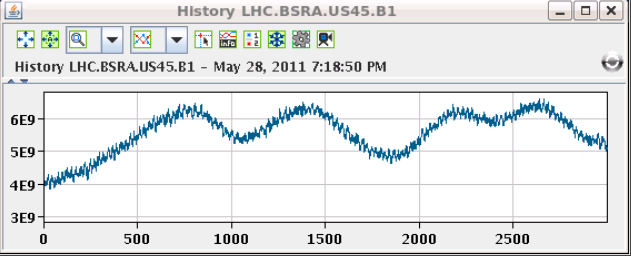 After 5 minutes see the “bunches” passing the abort gap
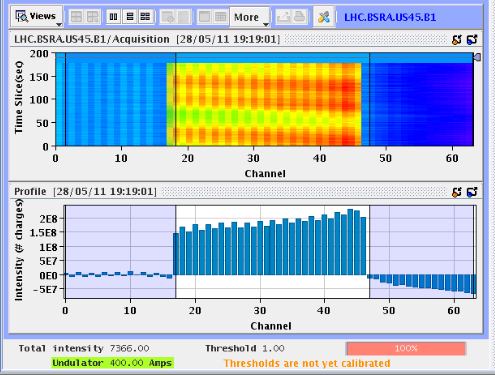 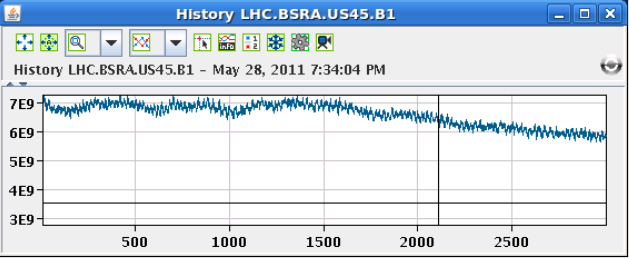 After 20 minutes abort gap population starts to decrease
29/05/2011
LHC 8:30 meeting
Dump with one cavity off
Still enough beam in the abort gap to get a false XPOC
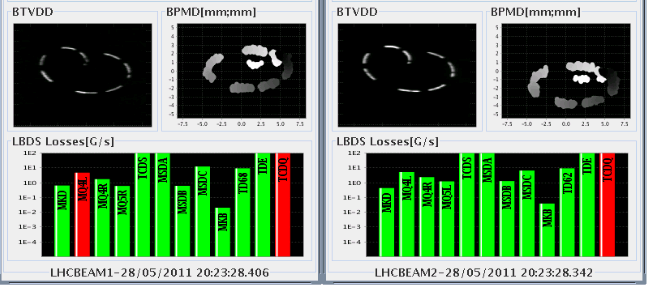 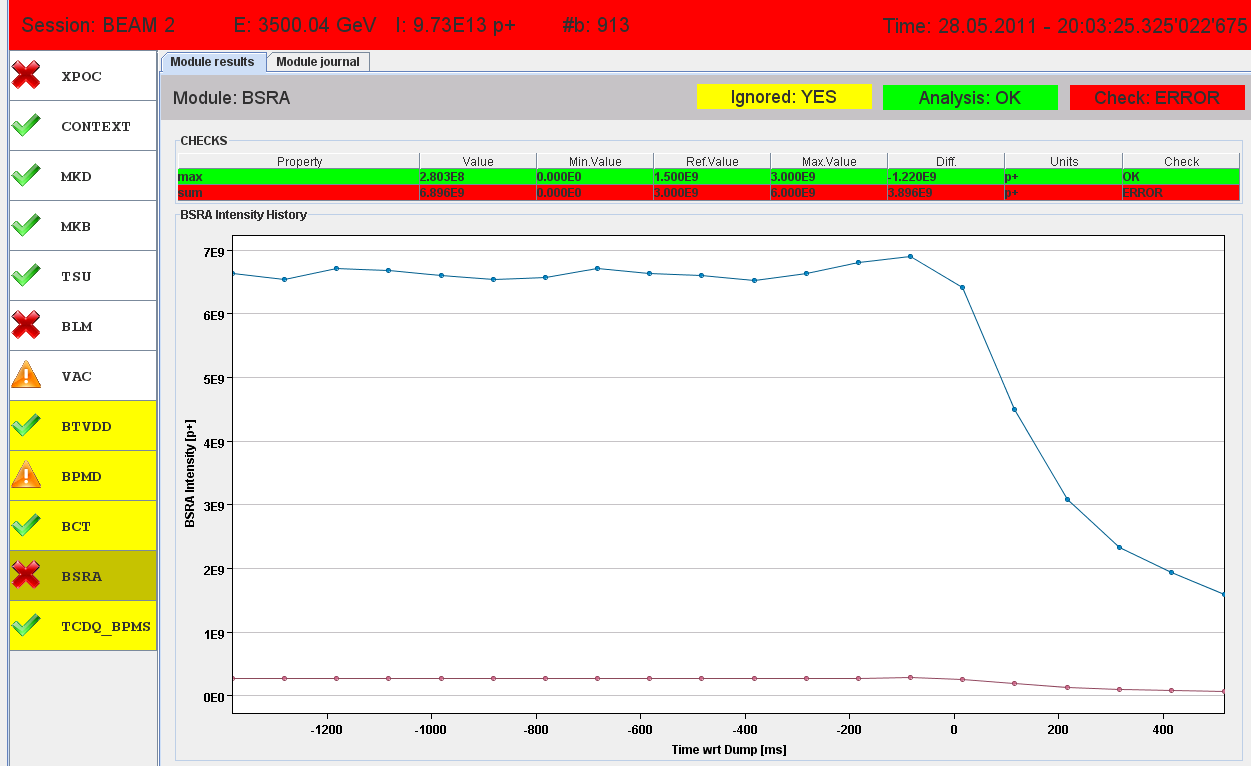 29/05/2011
LHC 8:30 meeting
Fill #1813
Some bunches blown up and intensities not very flat
However lumi ok
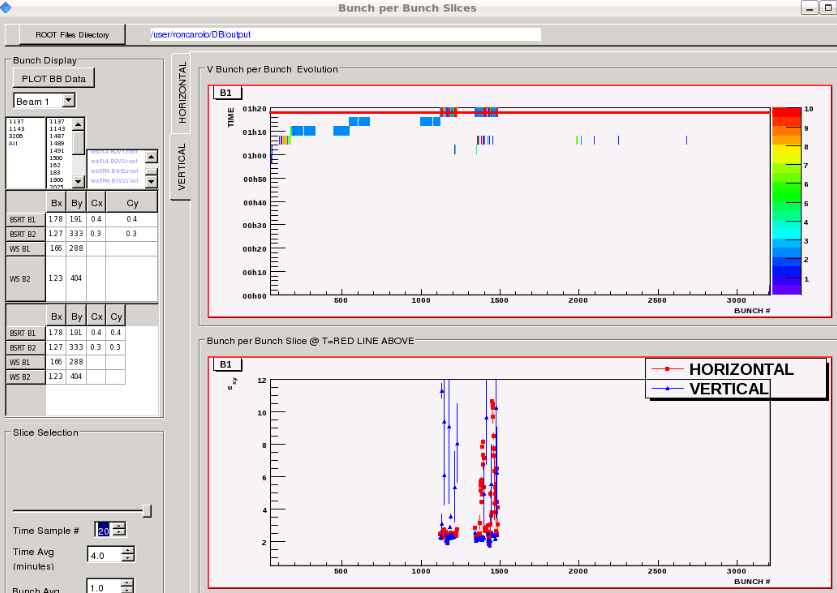 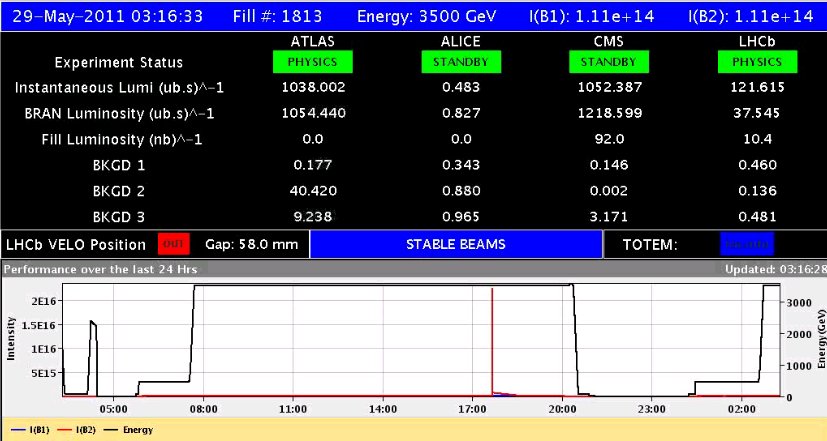 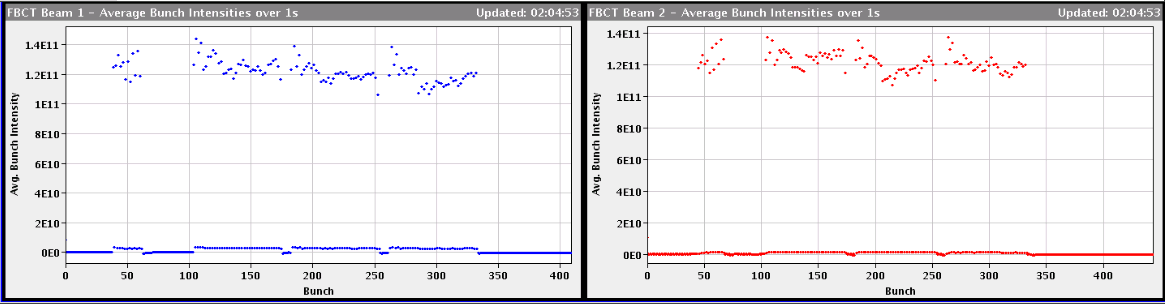 29/05/2011
LHC 8:30 meeting
04:45 Beam dumped by an UFO in 28.L8
29/05/2011
LHC 8:30 meeting
New betastar limits for collimator gaps worked as expected.
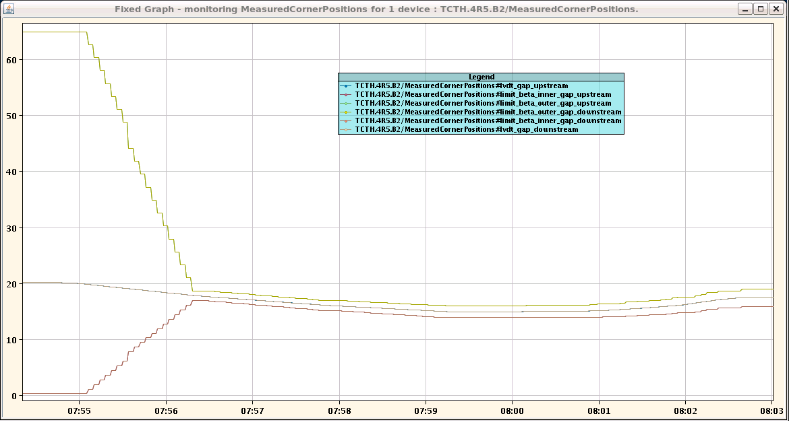 29/05/2011
LHC 8:30 meeting
Off energy loss map (-500 Hz): SR says OK
29/05/2011
LHC 8:30 meeting
Plan
Sunday
Loss map off-energy at 3.5 TeV: done!
No rMPP surprises.... Fill 1092 x 1092 bunches
Outstanding
Asynch dump test @ 3.5 TeV for Roman Pots
End of fill: TCL adjustment
Measure chromaticity for FIDEL over the ramp
TCLIB adjustment before going to 144 bunch injection
29/05/2011
LHC 8:30 meeting